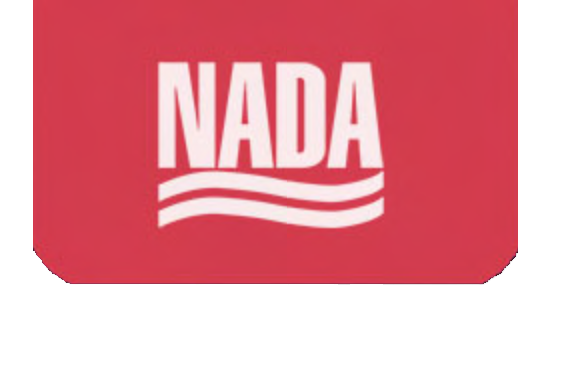 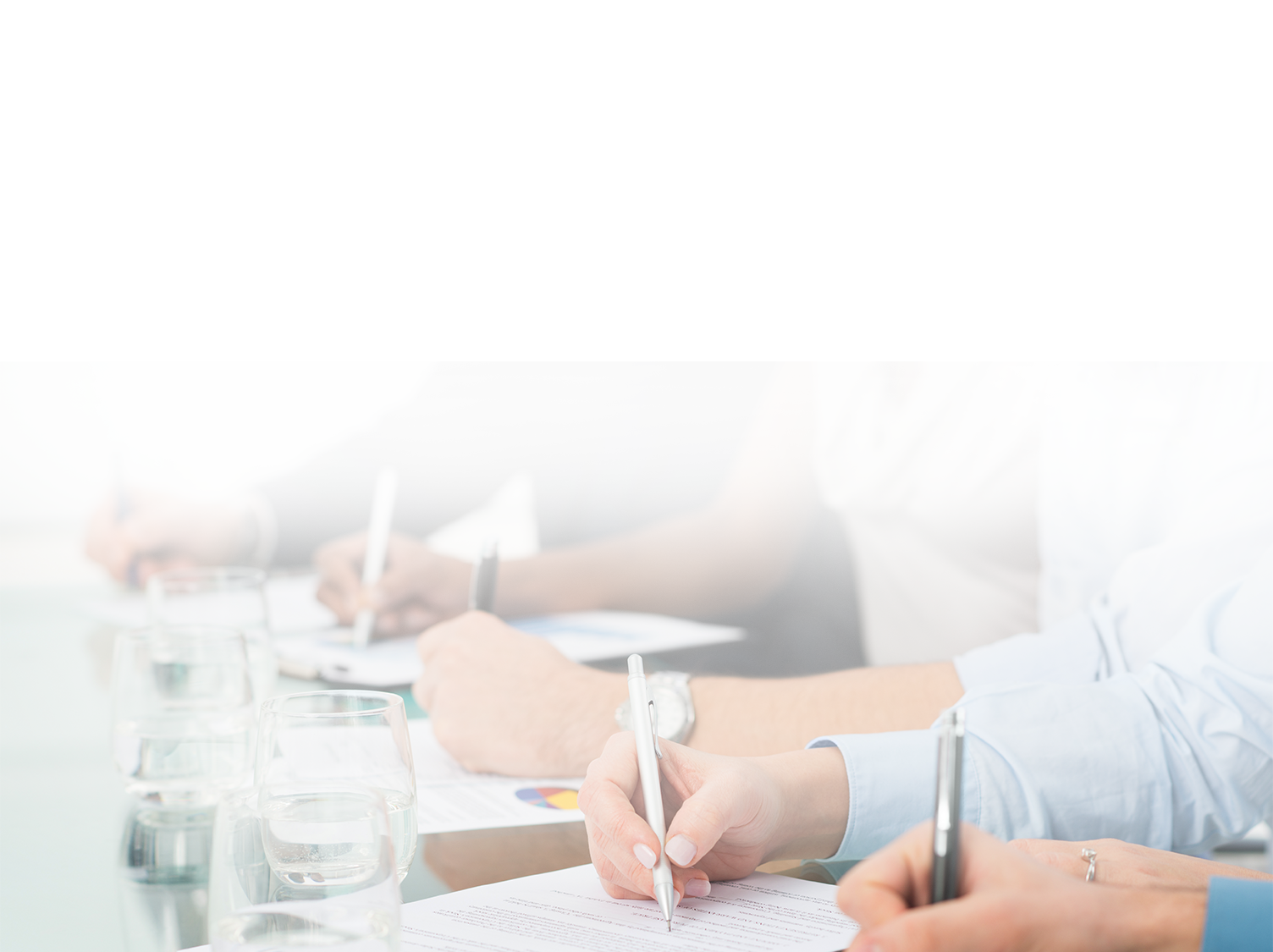 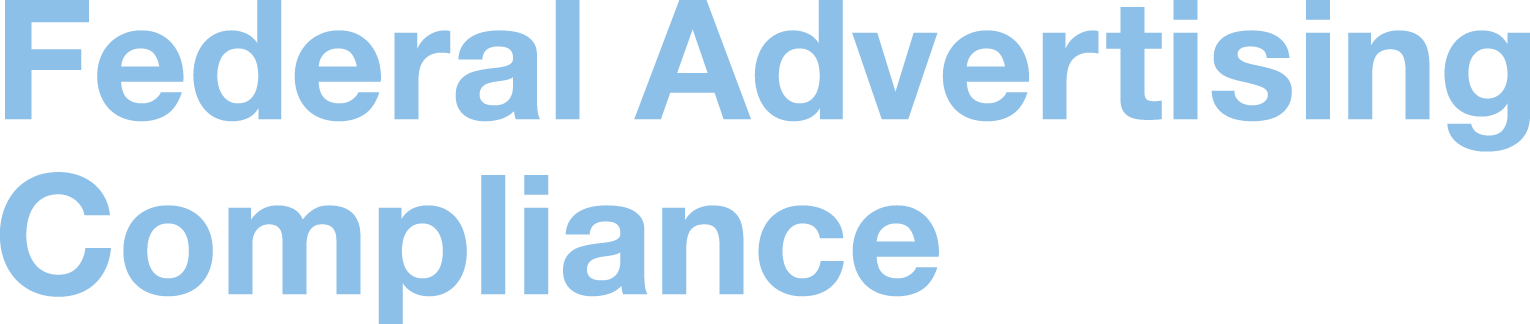 Lauren Bailey
State Franchise Laws and
Regulatory Initiatives
1
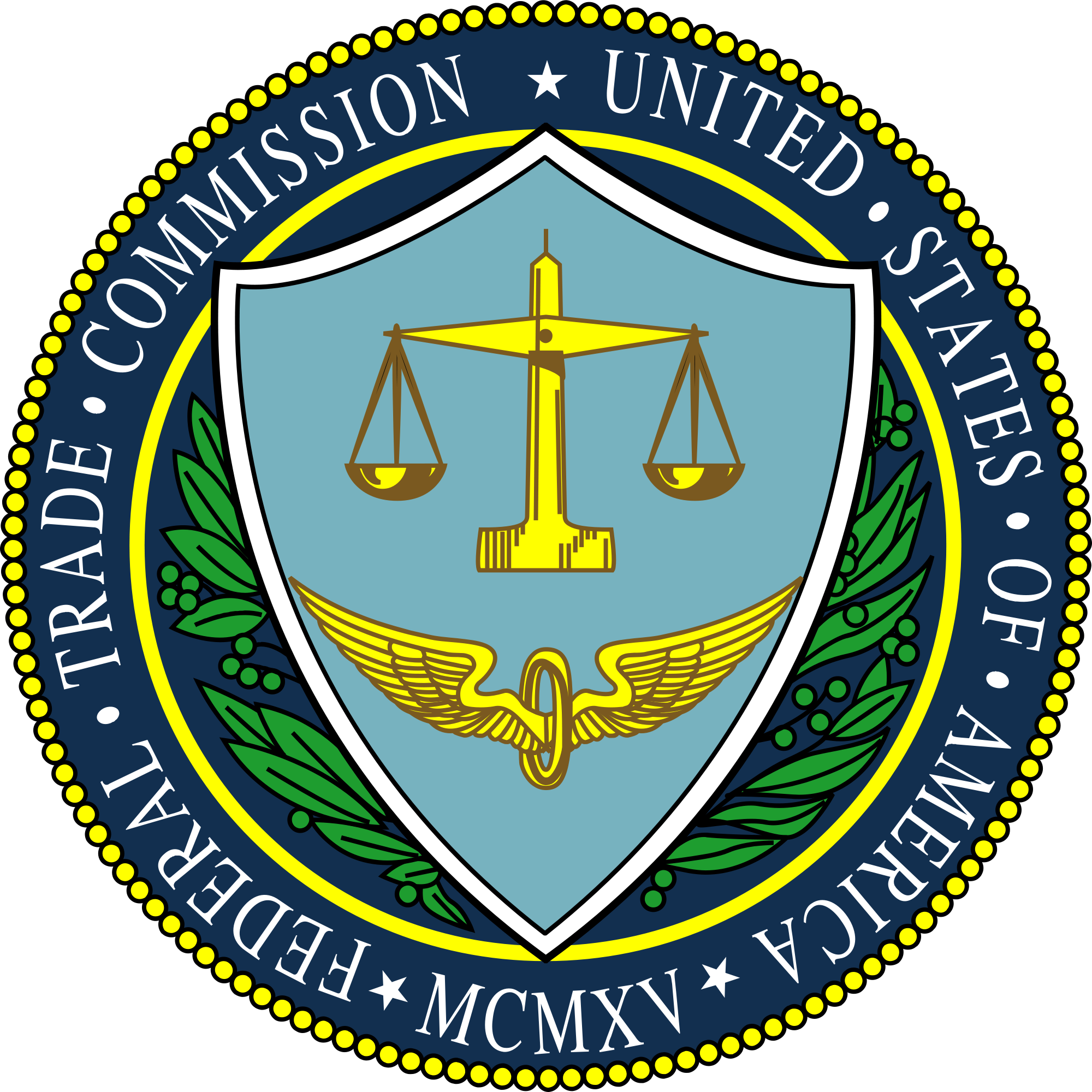 Advertising Enforcement
Overview (Here was the situation last year)
Since March 2012, the FTC has engaged in 3 separate rounds of advertising enforcement against 17 auto dealerships in 12 states.







The actions involved ads over all types of advertising mediums.
3
Overview (Here’s the situation today)
Since March 2012, the FTC has engaged in 7 separate rounds of advertising enforcement against 23 auto dealerships in 15 states.











The actions involved ads over all types of advertising mediums.
4
Compliance Guidance
5
NADA Federal Advertising Guide
Addresses 41 federal ad topics
Discount claims
Green marketing
Internet marketing
Satisfaction guarantees
Sweepstakes/Lotteries
“Trigger” terms

Provides several examples of “bad ads” and “good ads”

Does not address additional state or local requirements

Available at www.nada.org
6
NADA University Webinar
Complying with Federal Advertising Requirements

Featured two attorneys with the FTC’s Division of Financial Practices

Conducted March 19, 2014

Access by logging on to www.nadauniversity.com and entering “comply with federal advertising” in the search box
7
Other Federal Advertising Resources
FTC “The Auto Marketplace” Press Releases
https://www.ftc.gov/news-events/media-resources/consumer-finance/auto-marketplace 

FTC auto-related blogs
https://www.ftc.gov/news-events/blogs/terms/307 

FTC pub on .com disclosures
https://www.ftc.gov/sites/default/files/attachments/press-releases/ftc-staff-revises-online-advertising-disclosure-guidelines/130312dotcomdisclosures.pdf
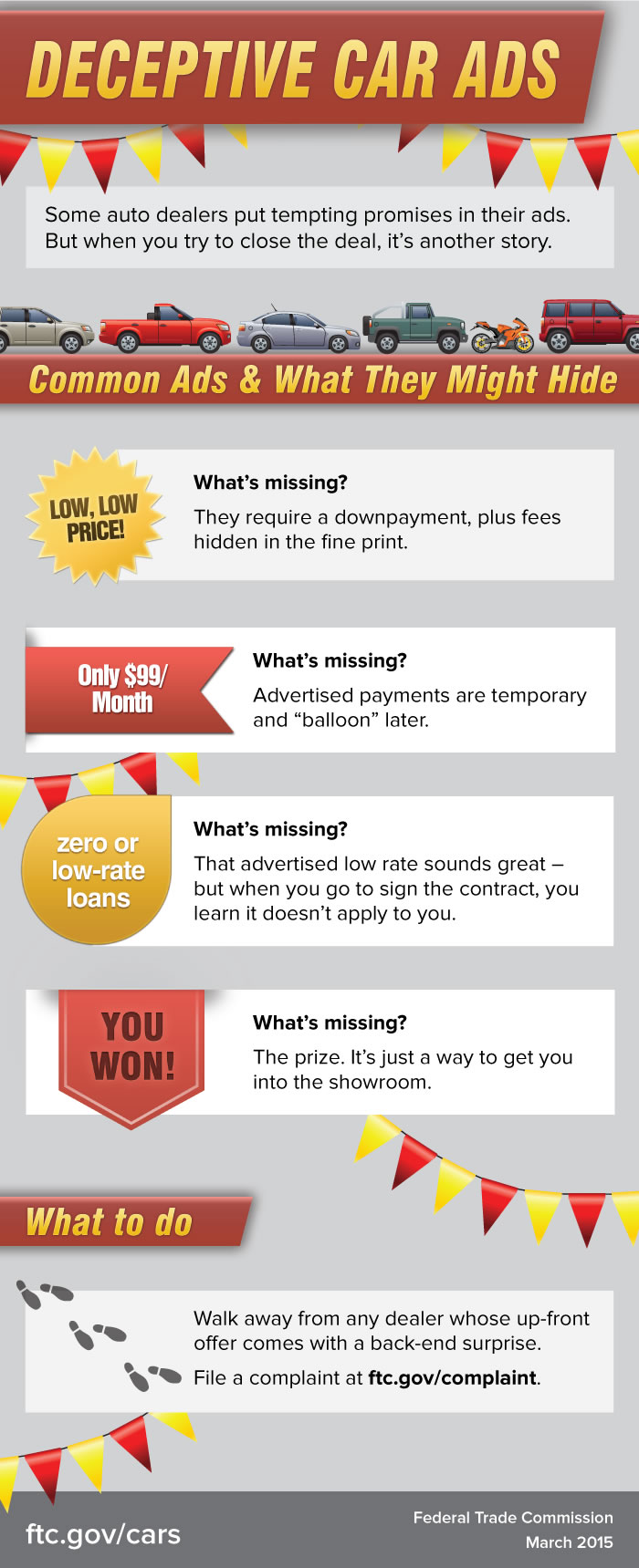 8